Алгоритмический ЯзыкАЯ
ГБОУ школа № 337 
Невского района
Учитель информатики Андреева М.Г.
Алгоритмический язык – это система обозначений, предназначенных для записи алгоритмов
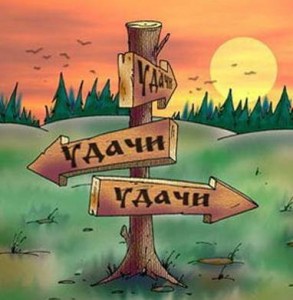 Решение задач
Разработать схему алгоритма, который запрашивает ввод вещественного числа в переменную C, умножает это число на 2 и выводит результат на экран. Отладить алгоритм и проверить правильность его работы  на числах 2.5, -7.33, 0,  782.234.

Разработать схему алгоритма для ввода значения величины X  целого типа, присваивания  величине Y действительного  типа значения 5.5, вычисления значения величины  Z = X - Y   и вывода значения величины Z. Протестировать алгоритм для X=5.5, X=0, X=-10.2

Разработать схему алгоритма для ввода значения величины X  целого  типа, присваивания  величине Y действительного  типа значения 2.5 , вычисления значения величины   Z=X/Y   и вывода значения величины Z. Протестировать алгоритм для X=5, X=0, X=-8.75
Дано целое число А. Если значение А > 0, то необходимо увеличить его  на единицу. Разработать схему алгоритма для решения этой задачи. Протестировать алгоритм для A=5, A=-4, A=0.

Дано целое число А. Если значение А <> 0, то необходимо уменьшить его на 4. Написать программу для решения этой задачи. Протестировать алгоритм для A=2, A=-1, A=0.

Даны два действительных числа X и Y. Если X>Y, то вычислить произведение этих чисел, иначе их сумму. Разработать схему алгоритма для решения этой задачи. Протестировать алгоритм на трёх различных тестах (X>Y, X=Y и X<Y).
Даны два действительных числа X и Y, не равные друг другу. Заменить меньшее из этих чисел половиной их суммы, а большее – их удвоенным произведением. Разработать схему алгоритма для решения этой задачи. Протестировать алгоритм на  числах 5.5 и -4.3, а также на числах 1 и 14.5.

Точка А задана координатами X,Y. Разработать схему алгоритма, который устанавливает значение флага F=1, если точка принадлежит  заштрихованной области и значение флага F=0 в противном случае. Вывести значение F. Протестировать алгоритм для точек (1.5,2), (0,0), (-1.5, 1),  (1,-1.2), (-2,-1).
Треугольник задан длинами сторон А, В, С. Разработать схему алгоритма, определяющую, существует ли данный треугольник. Если треугольник существует, то установить значение флага F=1, иначе F=0. Для решения этой задачи использовать сложные логические условия. Протестировать алгоритм для следующих исходных данных:
а) A=3, B=4, C=5
б) A=1, B=1, C=1
в) A=0, B=4, C=5
г) A=-3, B=6, C=5
д) A=2, B=1, C=8